TERVEYS
TERVEYS
kipu, kohtaus, lääkkeet 		   	 s.3
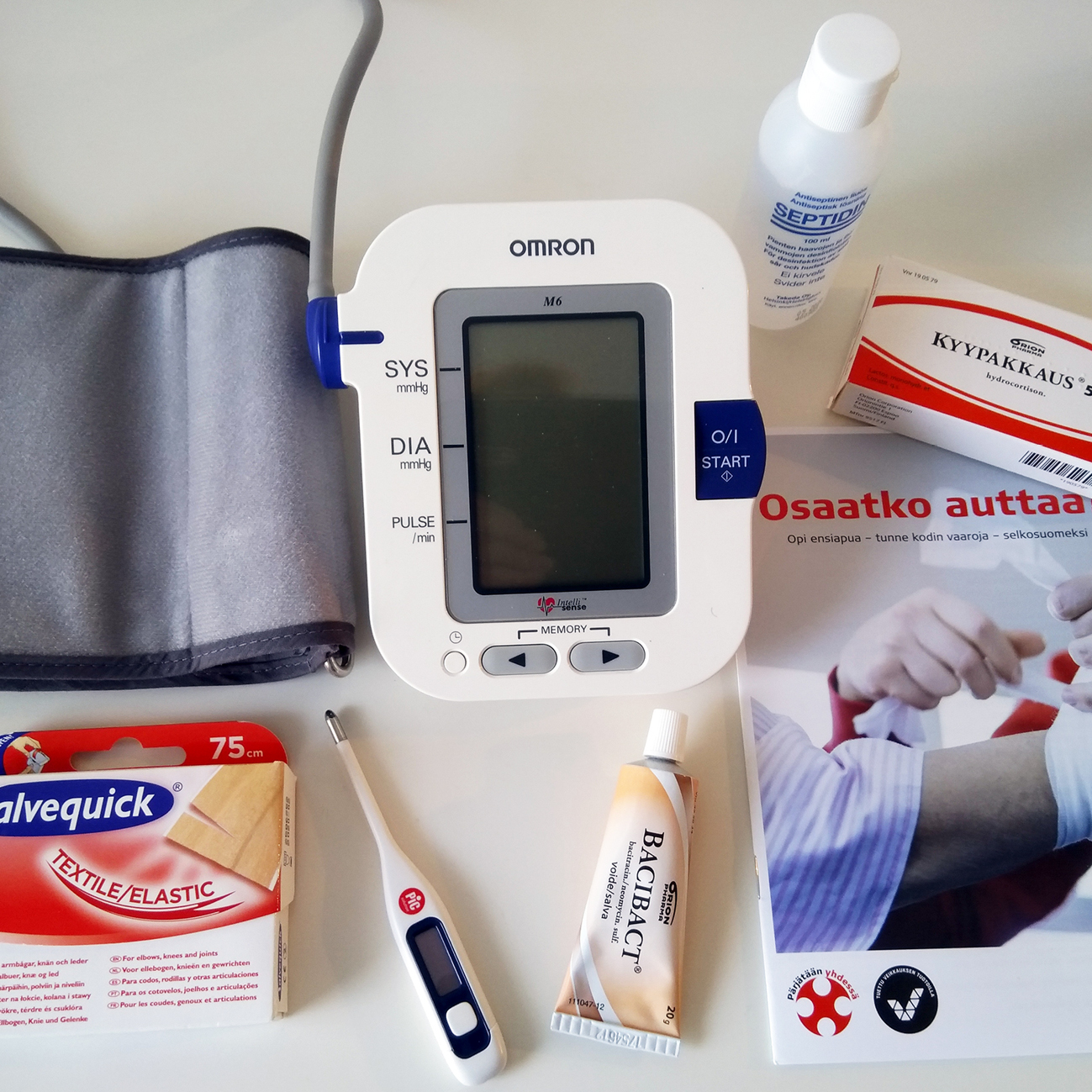 toimenpiteet, kuntoutus, apuvälineet     s.4
Tämä on uusi oire.
Se on pahentunut.
Milloin toimenpide alkaa?
Milloin saan syödä.
Haluan varata ajan.
1
kohtaus
lääkkeet
terveys / sairaus
kipu
masennus
aivoinfarkti
terve
kohtaus
päänsärky
aamulääke
ahdistus
aivoverenvuoto
päivälääke
sairas
huimaus
silmäkipu
sekavuus
sydänkohtaus
iltalääke
flunssa
kipu
korvakipu
verenpaine
epilepsia
särkylääke
kuume
särky
kurkkukipu
tajuttomuus
antibiootti
yskä
tulehdus
rintakipu
nuha
syöpä
vatsakipu
allergia
ummetus
halvaus
selkäkipu
ripuli
afasia
nivelkipu
virtsausongelma
dementia
hermokipu
virtsankarkailu
diabetes
reuma
2
3
toimenpiteet
kuntoutus
apuvälineet
nukutus
toimintaterapia
kävelykeppi
puudutus
fysioterapia
rollaattori
rokotus
puheterapia
pyörätuoli
verikoe
tarttumapihdit
röntgen
suihkujakkara
magneettikuvaus
leikkaus
4
5
Tyhjä taulukko
7
6